САМОПОДГОТОВКА
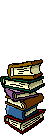 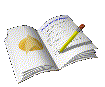 ЦЕЛИ и ЗАДАЧИ САМОПОДГОТОВКИ
-   ОБРАЗОВАТЕЛЬНЫЕ
-  РАЗВИВАЮЩИЕ
-  ВОСПИТАТЕЛЬНЫЕ
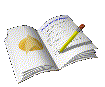 Требования  к  самоподготовке:
1. Отказ от применения каких-либо мер наказания.
2. не допускать во время самоподготовки назидательных бесед, замечаний, отвлекающих от работы.
3. Использование разнообразных форм одобрения, стимулирующие самостоятельную деятельность воспитанников.
4. Терпимое отношение к ошибкам обучающихся воспитанников во время работы.
План,   этапы  самоподготовки:
1. Организационный момент;
2. Развитие речи и мысли;
3. Коррекционный материал на развитие внимания;
4. Выполнение письменных заданий;
5. Физ.минутка, дыхательная гимнастика;
6. Подготовка артикуляционного аппарата к чтению;
7. Выполнение устных заданий;
8. Проверка домашнего задания;
9. Итог самоподготовки.
Воспитатель проводит оценку деятельности обучающихся (Элементы соревнования, оценка за прилежание).
МСКОУ «Специальная школа-интернат VII-VIII вида»
самоподготовка
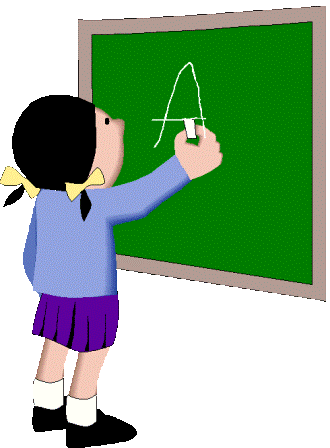 в группе №5
1.Организационный момент(самочувствие, настрой, порядок на партах, правильная посадка)
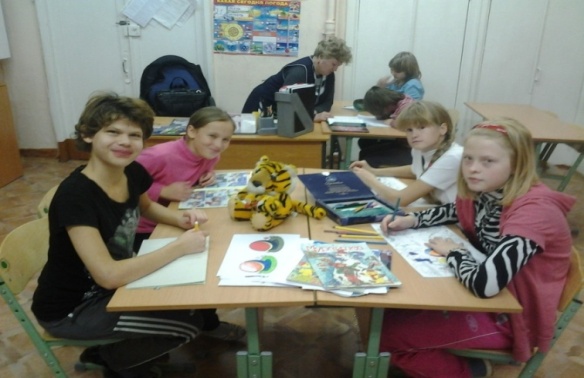 2.Развитие речи и мысли(10 минут чтения любимых произведений)
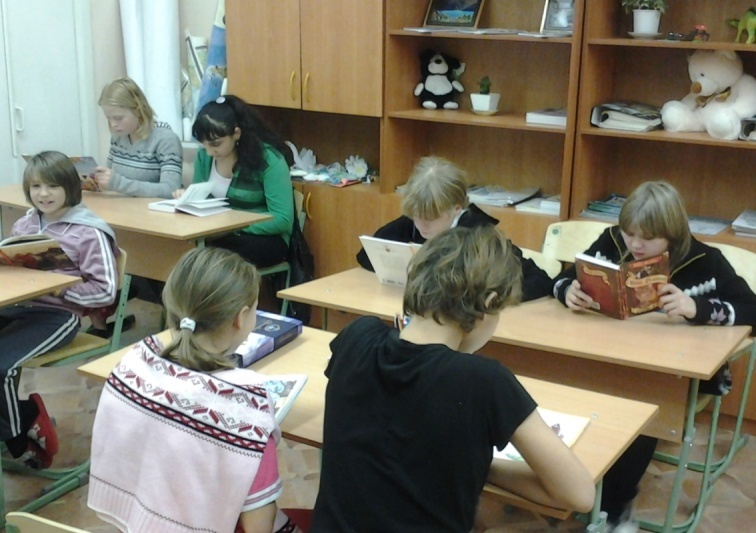 3. Коррекционно-развивающая работа перед самоподготовкой.
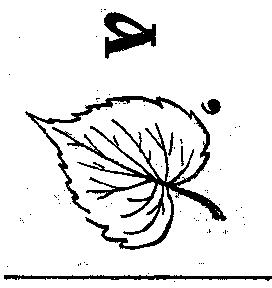 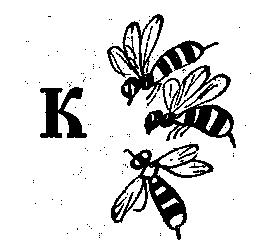 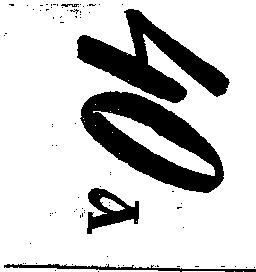 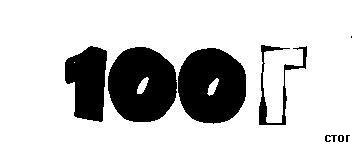 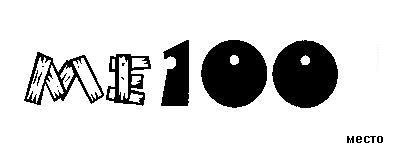 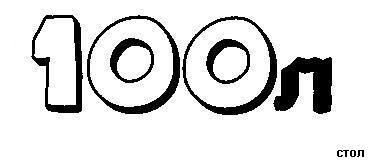 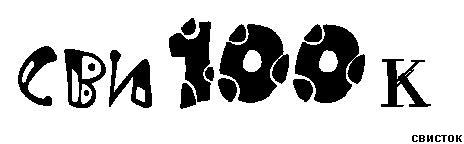 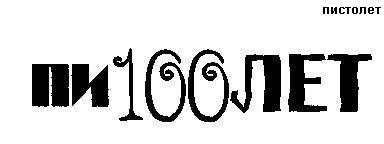 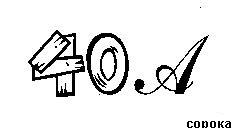 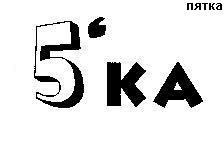 МАТЕМАТИКА
ВСПОМНИТЕ: 
ЧТОБЫ РАЗДЕЛИТЬ ЧИСЛО
НА 10,100,1000, НУЖНО…..
ВСПОМНИТЕ: 
ЧТОБЫ УМНОЖИТЬ ЧИСЛО
НА 10,100,1000, НУЖНО…..
ТЕМА: УМНОЖЕНИЕ И 
ДЕЛЕНИЕ НА 10,100,1000.
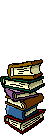 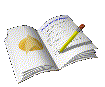 СОБЕРИ РАССЫПАВШИЕ БУСЫ.
240
24
10
43100
431
100
59
1000
59000
БИОЛОГИЯ
ТЕМА:
 ВИДОИЗМЕНЕНИЕ КОРНЕЙ.
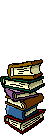 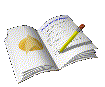 корнеплоды
1
м
о
р
к
о
в
ь
о
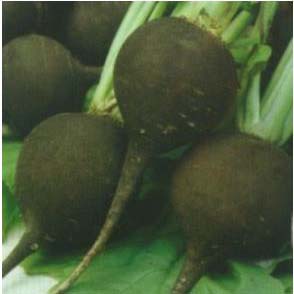 2
р
е
п
а
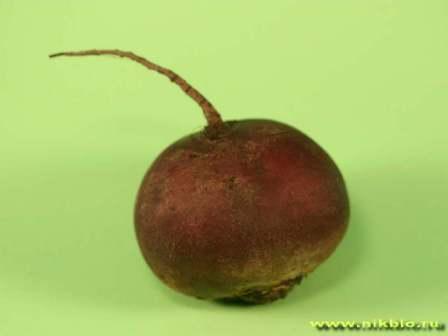 н
3
р
е
д
и
с
п
4
с
в
ё
к
л
а
5
4
о
5
р
е
д
ь
к
а
ы
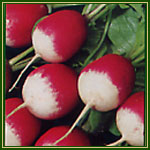 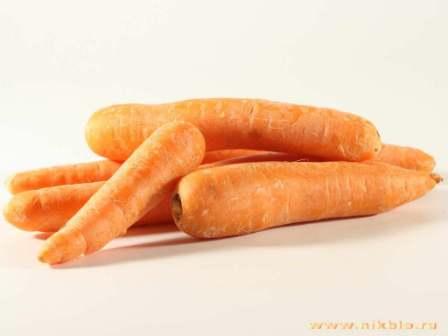 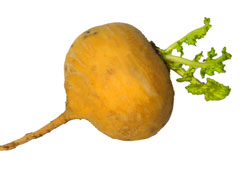 5
1
3
2
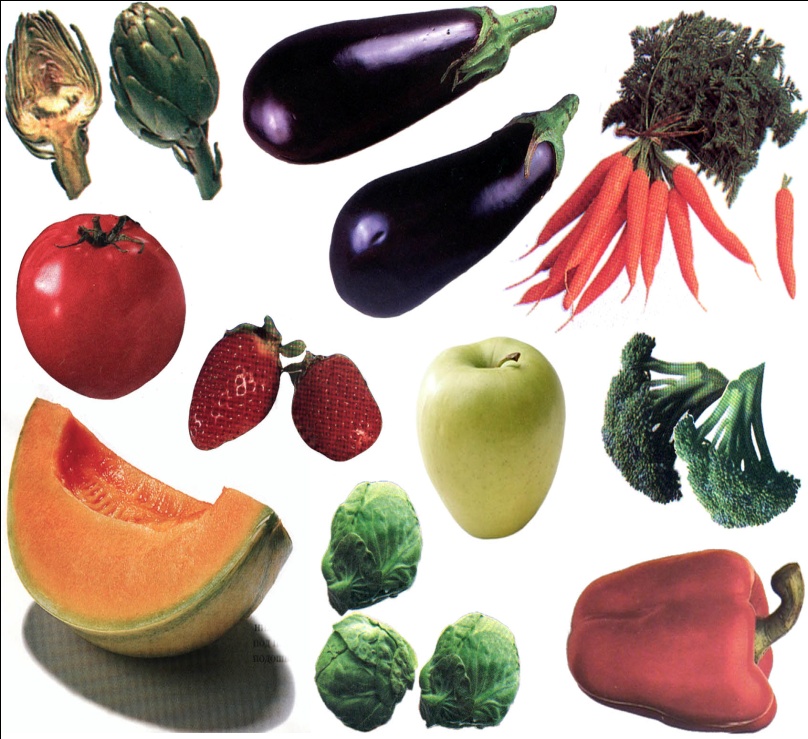 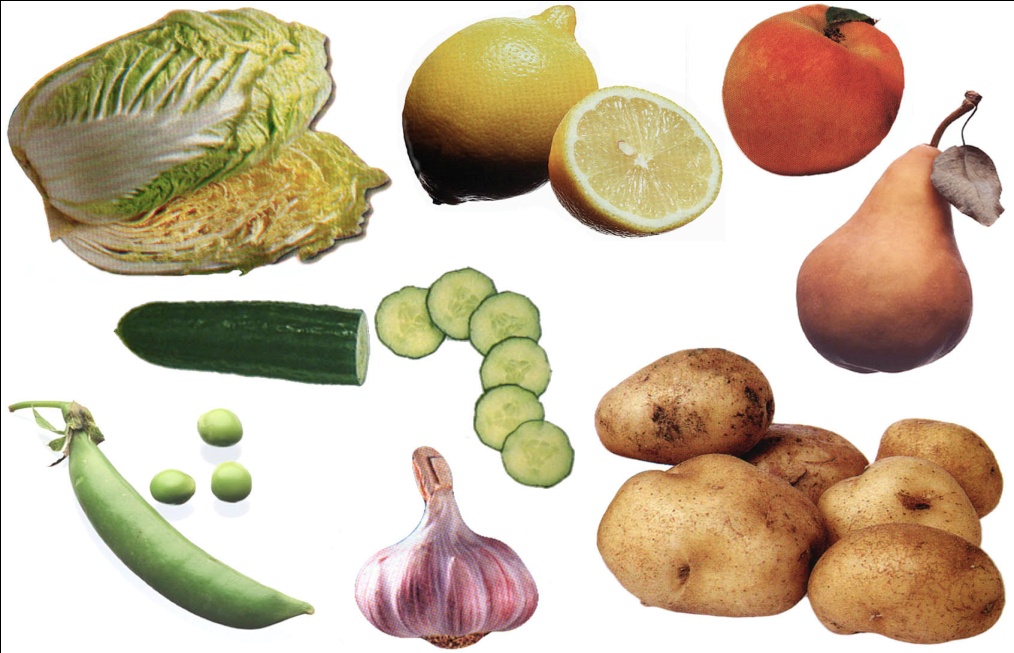 БИОЛОГИЯ
ВОПРОСЫ:
1. НАЗОВИТЕ РАСТЕНИЯ, У КОТОРЫХ
ЕСТЬ КОРНЕПЛОД? 
2.ЧТО ТАКОЕ КОРНЕПЛОД?
3. У КАКИХ РАСТЕНИЙ ИМЕЕТСЯ  
КОРНЕКЛУБЕНЬ?
4. КАКУЮ РОЛЬ В ЖИЗНИ РАСТЕНИЙ 
 ИГРАЮТ КОРНЕКЛУБНИ 
И КОРНЕПЛОДЫ?
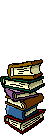 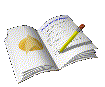 БИОЛОГИЯ
ВЫВОД
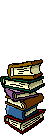 КОРНЕПЛОД И КОРНЕКЛУБЕНЬ ЯВЛЯЮТСЯ
ВИДОИЗМЕНЕНИЯМИ КОРНЕЙ. 
ОНИ ИМЕЮТСЯ У МНОГОЛЕТНИХ РАСТЕНИЙ.
В КОРНЕПЛОДАХ И КОРНЕКЛУБНЯХ СОДЕРЖИТСЯ
САХАР, ВИТАМИНЫ, 
И ДРУГИЕ ЦЕННЫЕ ВЕЩЕСТВА.
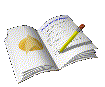 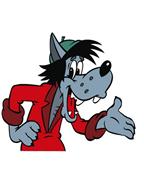 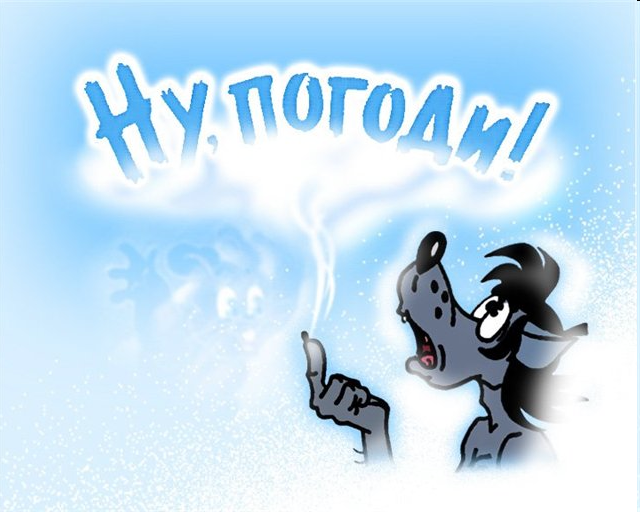 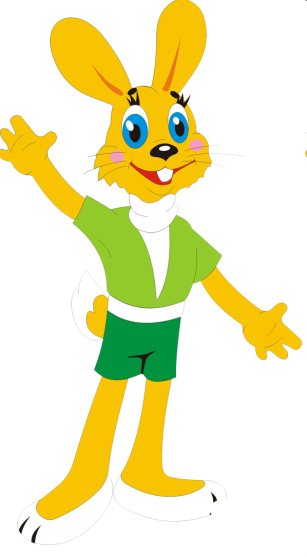 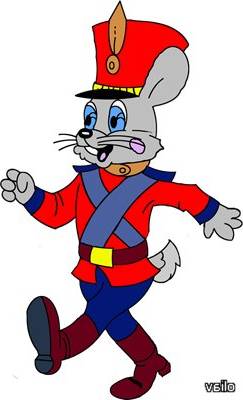 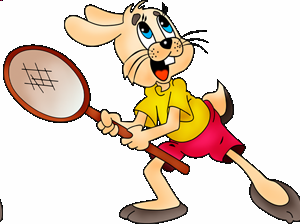 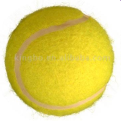 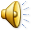 ЛОГОПЕДИЧЕСКАЯ МИНУТКА
БУБЛИК, БАРАНКУ,
БАТОН И БУХАНКУ
ПЕКАРЬ ИЗ ТЕСТА
ИСПЁК СПОЗАРАНКУ.
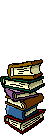 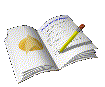 Проверка домашнего задания
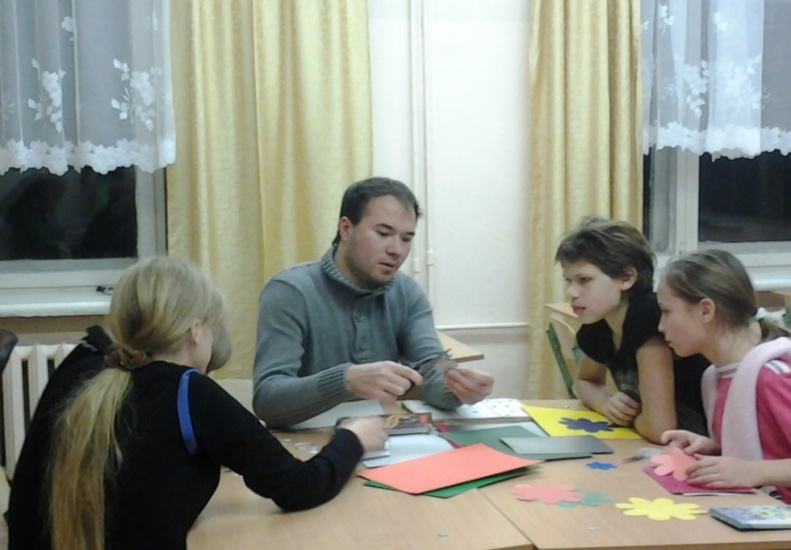 ИТОГ самоподготовки
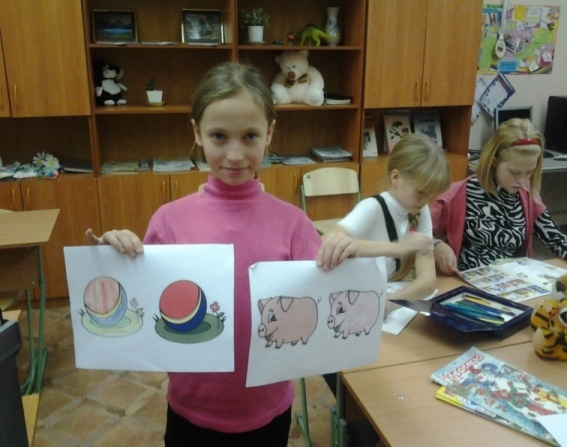 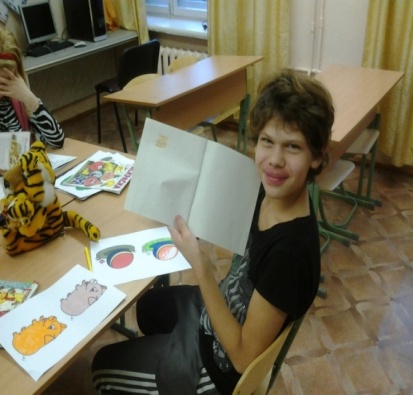